Picture rights: cuellar / Getty Images
Natural catastrophes: Rethinking catastrophe modelling and the insurance protection gap
03 June 2024
Nico Conradie
Content
1
Natural Catastrophes: Trends and the impact
2
Catastrophe modelling
3
Updated Modelling and Closing the insurance gap
2
Picture rights: cuellar / Getty Images
Natural Catastrophes: Trends and the impact
01
1. Climate Change	 Natural Catastrophe     Risk of Change  Small increase in average temperatures       large increase in probability of extremes
Global: Primary effect of climate changeLinear temperature trend (1880-2022): 1.2°C – man-made share >>50%
Global: secondary effect of climate change
Changing probabilities of extremes  new risks / loss levels
South Africa: Average Surface TemperatureDeviation (base period 1991-2020)
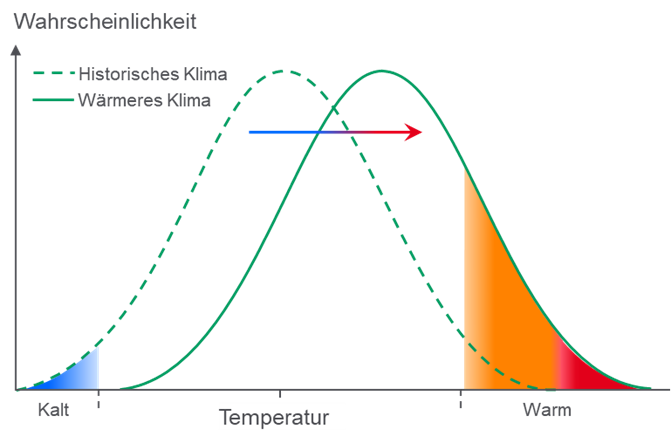 Probability
Historical climate
Warmer climate
Increasing hazard
Increasing risk
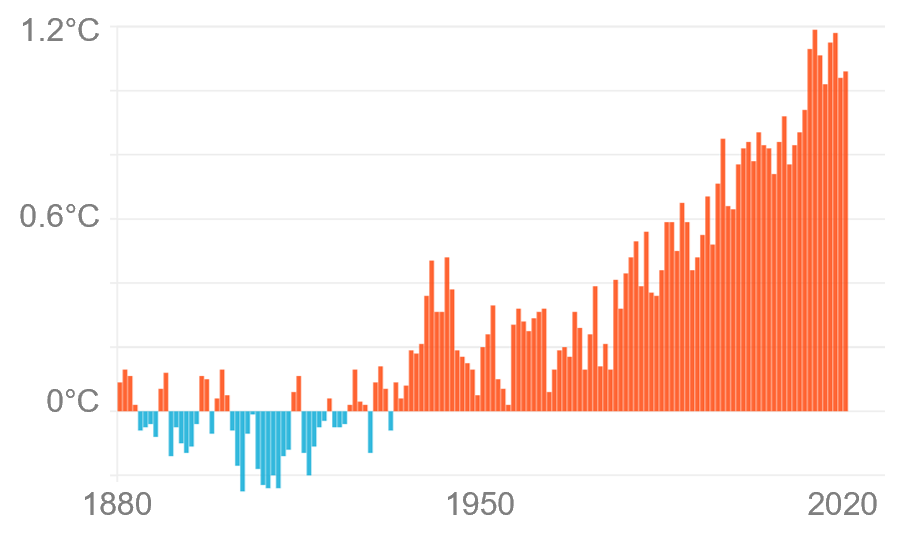 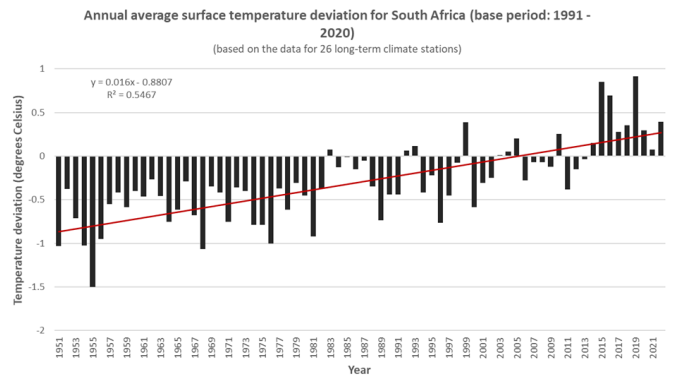 Cold
Hot
Temperature
Annual temperature anomalies (°C) compared to the 1880-1900 average
Increase of global average temperatures - changing probability distributions
Warming trend of 0.16 ºC per decade indicated for the country, over the period 1951-2022
Source(s): National Centers for Environmental Information (NOAA), Munich Re (based on IPCC data); South African Weather Service, “Annual State of the Climate 2022“
4
[Speaker Notes: Left: 
The primary effect of climate change, increase in the land & ocean temperature.  Graph shows global average temperature compared with average of pre-industrial times (1880-1900).
Global warming is a fact. Globally, the world has warmed by 1.2°C as compared to pre-industrial times.  There is no doubt from latest science (IPCC – Intergovernmental Panel on Climate Change), that man made contribution to this temperature increase is higher than >50% 

Middle:
The secondary effect of climate change: changing probabilities.  
We  can see how the "red part" under the curve increases with increasing temperatures. With this, the probability of extreme events also increases.
Just a small increase in average temperature can lead to a large increase in probability of extremes. 
With focus on a warmer climate, changes can be in frequency and / or intensity of weather-related perils (depending on peril and region).  And this of course can have an impact on the losses as well. 

Right: 
The annual mean temperature anomaly for 2022 in South Africa, based on the data of 26 climate stations, was on average about 0.4 ºC above the average of the reference period (1991-2020), making it approximately the 4th hottest year on record since 1951 (see Figure 1). 
A warming trend of 0.16 ºC per decade is indicated for the country, over the period 1951-2022, statistically significant at the 5% level. 
According to NOAA 2022 was the 10th warmest year on record for all of Africa]
Climate change mitigation and adaptation
Observed and projected possible climate change impact on AfricaIncrease in frequency and/or intensity of natural perils – some already observed
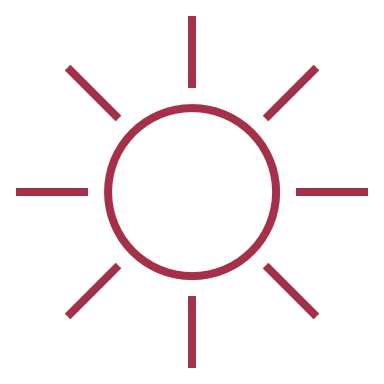 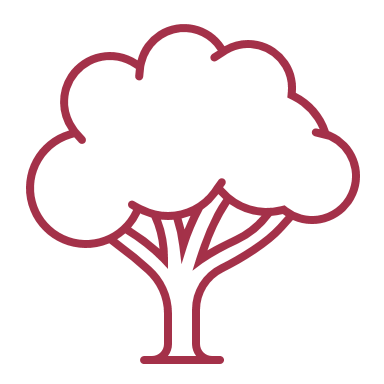 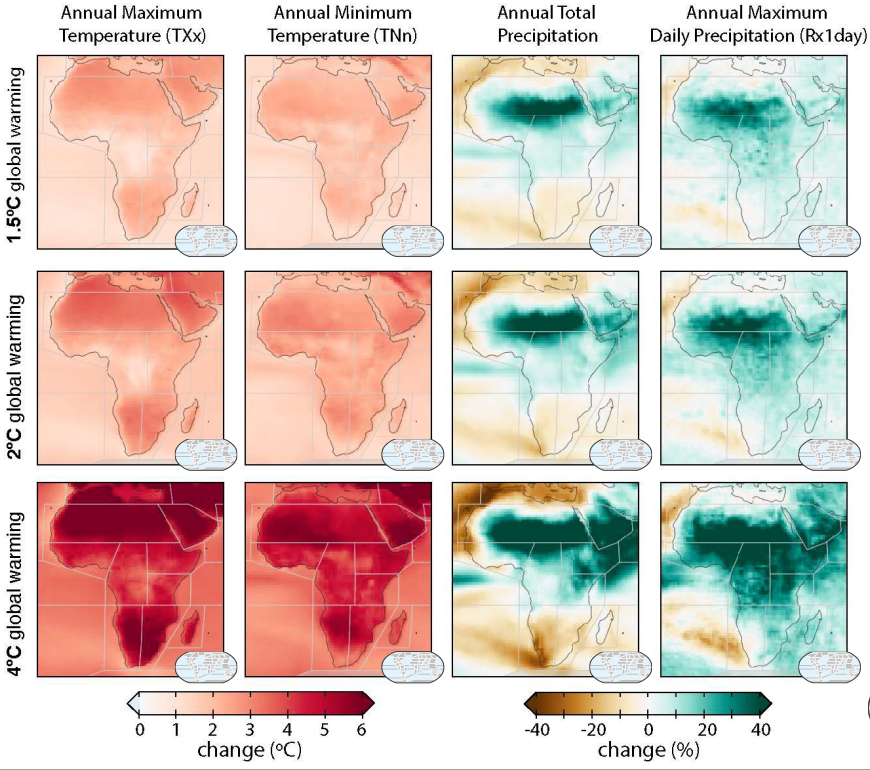 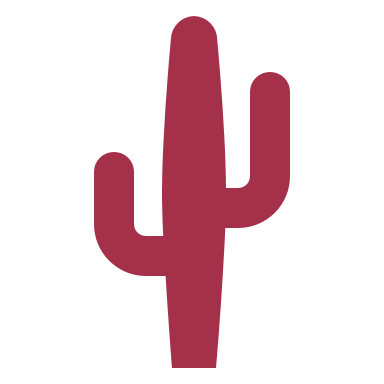 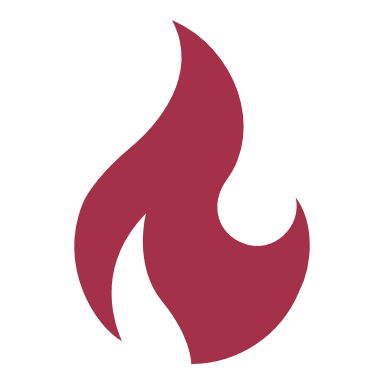 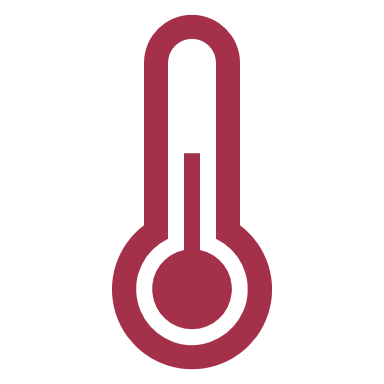 More frequent temperature extremes
Increase in fire weather conditions
Decrease in mean precipitation & increase in aridity
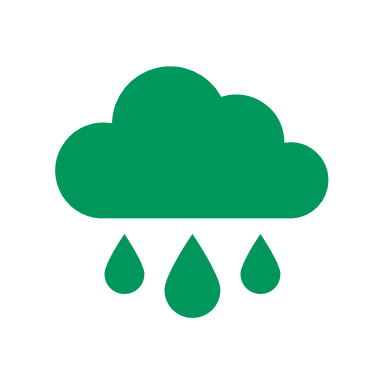 Bryte exchange: ESG and climate
5/27/2024
5
Increase in frequency & intensity of heavy rainfall events & pluvial flooding
Increase of average TC wind speeds and associated heavy precipitation and proportion of cat 4-5 TCs
5
Source(s): IPCC, AR6, Climate Impact per Region – Africa
[Speaker Notes: Areas are not impacted evenly 

Hotter temperatures have 2 impacts: drier or wetter 

Common regional changes 
• Mean temperatures and hot extremes have emerged above natural variability, relative to 1850–1900, in all land regions in Africa (high confidence). 
• The rate of surface temperature increase has generally been more rapid in Africa than the global average, with human-induced climate change being the dominant driver (high confidence). 
• Observed increases in hot extremes (including heatwaves) and decreases in cold extremes (including cold waves) are projected to continue throughout the 21st century with additional global warming (high confidence). 
• Marine heatwaves have become more frequent since the 20th century and are projected to increase around Africa (high confidence). 
• Relative sea level has increased at a higher rate than global mean sea level around Africa over the last 3 decades. Relative sea level rise is likely to virtually certain to continue around Africa, contributing to increases in the frequency and severity of coastal flooding in low-lying areas and to coastal erosion and along most sandy coasts (high confidence). 
Southern Africa will overall become drier => third column
• The frequency and intensity of heavy precipitation events are projected to increase almost everywhere in Africa with additional global warming (high confidence). => fourth column]
Significant natural catastrophes* in Africa 1980 – 202312 costliest events by economic loss, 5 of which happened in 2022 and 2023
6
*Excludes drought, heatwave, famine
[Speaker Notes: The table shows the dozen most costliest natural catastrophe losses by economic damage from 1980 onwards. Economic losses are inflated to today’s values. Insured losses from these events are difficult to track, and thus not shown here.

We can observe that 8 out these 12 losses occurred in the past five years, and five in 2022 and 2023 alone.
Four earthquakes (of course no climate change impact)
Three floods and five cyclones, where we know climate change increases the likelihood and severity of such events over time
One can’t derive the impact from climate change from these two handful of events, however they correlate with the impact that scientists forecast to happen from climate change.
The growth in population and urbanization with resulting concentration of values in exposed areas are also a driver for seeing the number of catastrophic events increase over time.

We don’t collect the data on drought, heatwave and famine, but obviously in terms of impact on food security this is at least as critical for Africa than the above natural perils.]
Natural catastrophe losses in Africa 1980 – 2023Overall and insured losses (US$)
US$ bn
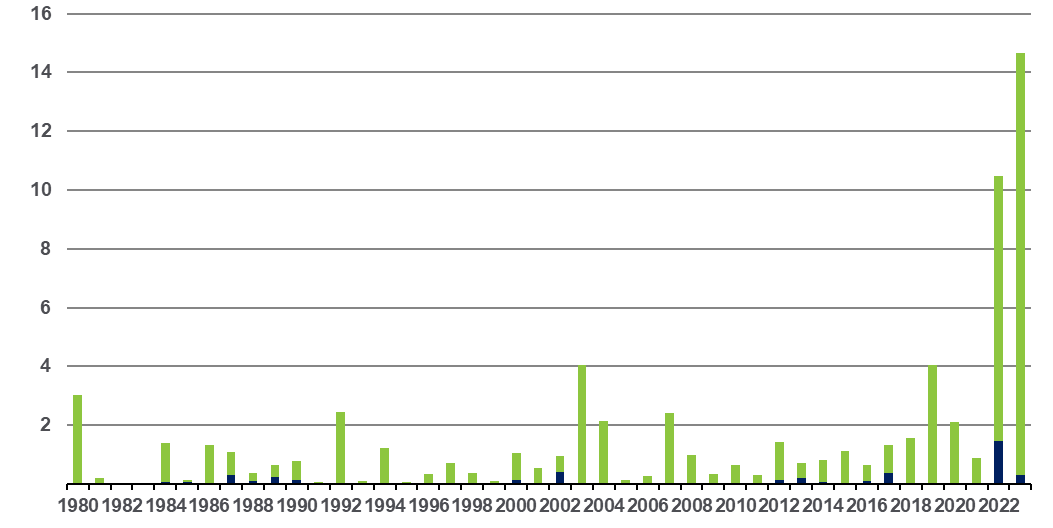 Inflation adjusted via country-specific consumer price index and consideration of exchange rate fluctuations between local currency and US$.

Excludes drought, heatwave, famine.
Overall losses 
(in 2024 values)
Thereof insured losses 
(in 2024 values)
[Speaker Notes: If one maps all natural catastrophes over time, the concentration of extreme events in 2022 and 2023 becomes even more apparent.
This graph also shows our rough estimates of insured loses as well, in the dark blue lines at the bottom of the charts. 
The large gaps between economic losses and insured losses that we see in Africa is stark. We estimate that only 6% of economic losses are insured. This compares to X% in Europe or Y% in North America.
The graph illustrates two key needs:
Incorporating natural catastrophe modelling into the underwriting and decision making of insurers across Africa.
Overcoming the insurance protection gap.]
Picture rights: cuellar / Getty Images
Catastrophe modelling
02
Incorporate natural catastrophe exposure into underwritingMaps risks against perils, price adequately, understand accumulation, steer portfolio
Risk scoring tools to map risks/portfolios, examples of earthquake and flash flood shown here
[Speaker Notes: Steering at the portfolio level that any insurer should incorporate in his portfolio management:
Map every risk underwritten against the natural perils it is exposed to.
Price adequate margin for every single risk for such natural peril (often only fire exposure is really considered)
Understand the accumulation for an event in the portfolio
Steer the portfolio accordingly through risk selection, scenario budgeting and reinsurance buying

The two graphs shown here for earthquake and flash flood are indicative at high level. The tools are available to map risks at granular level for earthquake, volcano, tsunami, tropical cyclone, extratropical storm, hail, tornado, lightning, river flood, flash flood, storm surge and wildfire.]
Catastrophe modelling based on insured market lossesExample of MRoA’s South Africa natural catastrophe data
Natural catastrophes: insured losses in SA
Return periods per peril modelled
Earthquake
Hail
Wildfire
Illustration only
Windstorm
10
[Speaker Notes: Modelling large natural catastrophes:

Top-down model:
The first requirement is to collect data on insured losses at market level, as complete as possible, as far back in time as possible. Come up with estimates for any missing data.
Together with further information on large natural catastrophes from decades prior to the captured ones, one can then derive return period curves per peril. As the illustration on the right hand side illustrates, for an assumed event of 25, 50 or a 100 years the severity of a market losses is modelled. This market model per peril is then scaled to individual insurers’ portfolios where it can be utilized for risk management as well as reinsurance buying and pricing.

Bottom-up model:
Alternatively, one can model from ground up, whereby to portfolio of individual risks with their sums insureds the territorial scope of affected risks is assumed and damage ratios are applied to the risks to yield the severity of a given scenario.

Both model approaches should be combined, together with actual historic experience of a portfolio, to yield the expected loss of natural catastrophes for a portfolio, or price a reinsurance programme.]
Picture rights: cuellar / Getty Images
The insurance protection gap
03
Closing the insurance protection gapChallenges and solutions to overcome these
[Speaker Notes: Governments typically need to make up for under-insurance when disaster has struck, to mitigate its impact on food security, infrastructure, health, education. However, African government are mostly unlikely to have funds available and are forced to divert of funding from elsewhere, undermining to long-term improvement of the country. Or only inadequately respond to disaster relief.

The slide outlines six challenges leading to the insurance protection gap with corresponding solutions that by now are well established and functional.]
Picture rights: cuellar / Getty Images
Call to action
04
4. Call to action
Winning in catastrophe modelling and narrowing the insurance protection gap
Crafting a solution:
Data
Public-Private Partnership
and
14
Picture rights: cuellar / Getty Images
Thank you for your attention!
Disclaimer
© 2024 Münchener Rückversicherungs-Gesellschaft Aktiengesellschaft in München ("Munich Re"). 
All rights reserved.
The content of this presentation (including, without limitation, text, pictures, graphics, as well as the arrangement thereof) is protected under copyright law and other protective legislation. These materials or any portions thereof may be used solely for personal and non-commercial purposes. Any other use requires Munich Re’s prior written approval. 
Munich Re has used its discretion, best judgement and every reasonable effort in compiling the information and components contained in this presentation. It may not be held liable, however, for the completeness, correctness, topicality and technical accuracy of any information contained herein. Munich Re assumes no liability with regard to updating the information or other content provided in this presentation or to adapting this to conform with future events or developments.